A European Cloud federationEGI’s Cloud strategy for 2020
EGI position paper:
https://documents.egi.eu/document/2050
Outline
EGI Federated Cloud
From Pilot to Production

EGI’s Cloud strategy for 2020
Data, Sharing, Innovation: Safe infrastructures for the ERA
EGI towards Horizon 2020 Workshop
2
4 - 6 December 2013
Outline
EGI Federated Cloud
From Pilot to Production

EGI’s Cloud strategy for 2020
Data, Sharing, Innovation: Safe infrastructures for the ERA
EGI towards Horizon 2020 Workshop
3
4 - 6 December 2013
EGI Vision
To support the digital European Research Area through a pan-European research infrastructure based on an open federation of reliable services that provide uniform access to national computing, storage and data resources.
EGI Council vision for the federated Cloud:

10M cores Cloud compute
1 EB Cloud storage
EGI towards Horizon 2020 Workshop
4
4 - 6 December 2013
[Speaker Notes: Support digital Research Area
Pan-European research infrastructure
Open federation of reliable services
Uniform access to national resources]
From Pilot to Production
Objectives: 
Identify and investigate the capabilities needed to federate private clouds
Identify the technical solutions, deploy proof of concepts in a pre production testbed, test the solutions with real use cases

Capabilities
Manage VM instances
Data access/transfer interface
Cloud service information federation
Resource consumption management
Cloud service availability
Notification & Automation
Federated AAI
VM Image Management
Brokering
Contextualisation
EGI towards Horizon 2020 Workshop
5
4 - 6 December 2013
Participation – Nov 2013
INFN-BARI
Cyfronet
FZJ
OeRC
EGI.eu
CESNET
GWDG
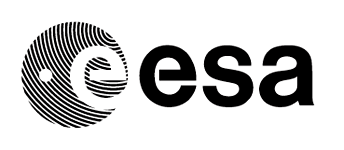 IN2P3
CNRS
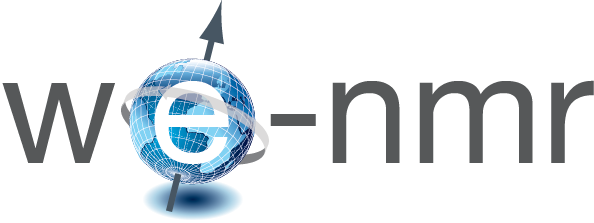 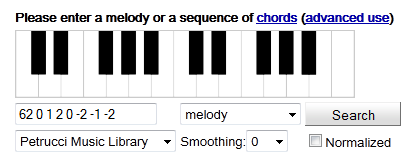 Technologies
OpenNebula
StratusLab
OpenStack
Synnefo
WNoDeS
PERUN
SlipStream
Members
~70 individuals
~40 institutions
>13 countries
Masaryk
KTH
INFN-CNAF
FCTSG
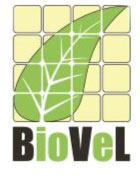 CESGA
CETA
Stakeholders
23 Resource Providers
10 production
10 Technology Providers
8 User Communities
4 Liaisons
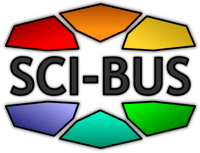 SARA
IGI
IFCA
ISRGrid
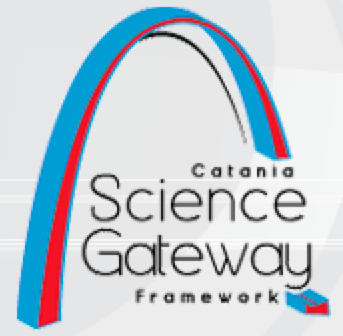 STFC
SZTAKI
GRNET
BSC
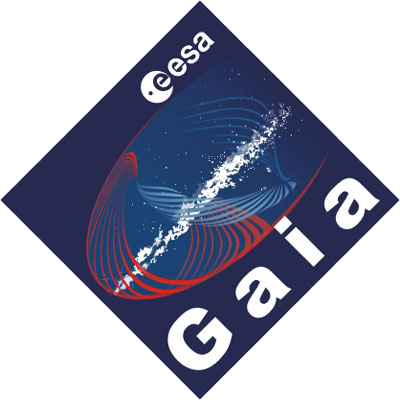 DANTE
BIFI
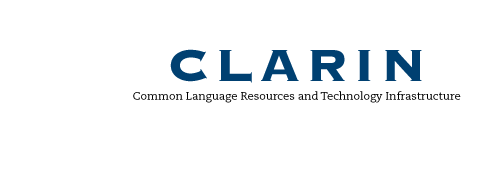 SRCE
SixSq
100%IT
IFAE
CSC
IISAS
IPHC
LMU
EGI towards Horizon 2020 Workshop
6
4 - 6 December 2013
[Speaker Notes: Highlight arrival of commercial provider
Currently ~1000 cores, 16TB storage (BS & OS)]
Software Platform architecture
Core Infrastructure
Virtual Research Environment
(VRE)
VRE
VRE
VRE
VRE
VRE
Collaboration
Community PaaS
High-Throughput
 Data Analysis
Federated IaaS Cloud
EGI towards Horizon 2020 Workshop
7
4 - 6 December 2013
Cloud Infrastructure Platform
EGI Collaboration Platform
EGI Federated IaaS Cloud Infrastructure
OCCI
CDMI
GLUE2+
Cloud Compute
Cloud Storage
Information Discovery
Image Repository
Cloud Management Stacks
(OpenStack, OpenNebula, CloudStack, Stratuslab, …)
OVF
EGI 
Virtual Appliance Marketplace
EGI Core Infrastructure Platform
GLUE2
SAML
Service
Registry
Information Discovery
Federated AAI
Monitoring
Accounting
EGI towards Horizon 2020 Workshop
8
4 - 6 December 2013
Outline
EGI Federated Cloud
From Pilot to Production

EGI’s Cloud strategy for 2020
Data, Sharing, Innovation: Safe infrastructures for the ERA
EGI towards Horizon 2020 Workshop
9
4 - 6 December 2013
Federated Cloud service tiers
Tier 4:
Zero ICT
Infrastructures
VRE
VRE
VRE
Virtual 
eLaboratory
Tier 3:
Professional research infrastructure platforms
Secure storage
Tier 2:
General-purpose platform services
Key Mgmt
Encryption
ACL mgmt
DB aaS
Hadoop
aaS
Tier 1:
Reliable 
Infrastructure Cloud
Federated IaaS Cloud
EGI towards Horizon 2020 Workshop
10
4 - 6 December 2013
Tier 1: Reliable Infrastructure Cloud
EGI towards Horizon 2020 Workshop
11
4 - 6 December 2013
Tier 2: General purpose services
EGI towards Horizon 2020 Workshop
12
4 - 6 December 2013
Tier 3: Research infra. platforms
EGI towards Horizon 2020 Workshop
13
4 - 6 December 2013
Resource Pricing
Free at the point of use 
accounted resource consumption, best effort support, no direct reimbursement of accrued costs

Try before you buy 
Limited access to free resources, expires after defined time. 
Facilitates conversion rate from user to customer

Pay-as-you-go 
Fixed price per consumption unit, fees directly correlate with  consumed resources

Wholesale resource guarantee 
Soft-quota, 2-tier cost plan: Resources within quota paid as you go on wholesale price, overdraft within limits costed at pay-as-you-go plan

Reserved resources 
Exclusive resource reservation up to agreed limits. Overdraft not allowed, fixed payments
EGI towards Horizon 2020 Workshop
14
4 - 6 December 2013
SLA governed services
Basic
Managed through EGI OLA framework
Available at all Cloud service providers
“Free at the point of use” billing plan and higher

Advanced
Available on all Cloud service providers
“Pay-as-you-go” plan or higher

Custom/Premier
Tailored to community requirements
Advanced SLAs subject to research and innovation
Applicable to subset of providers
EGI towards Horizon 2020 Workshop
15
4 - 6 December 2013
Technology innovation
Broader support for open standards in Cloud management frameworks
Federated Network as a Service (incl. SDN)
Messaging network as a Service
Improve Application Database to App Marketplace
Stable market for cloud services, cloud products and applications between providers and consumers from the academia, public sector and enterprise
Engaging in PoCs 
Strategic EC project proposals
Strengthening the underpinning platform
EGI towards Horizon 2020 Workshop
16
4 - 6 December 2013
Technology innovation
Use federated IaaS Cloud as EGIs backbone
Open standards for open platforms
Innovate and deploy PaaS & SaaS on top
Innovate on EGI service tiers 2, 3 and 4
Engaging in PoCs 
Strategic EC project proposals
Value added services for VRCs
EGI towards Horizon 2020 Workshop
17
4 - 6 December 2013
Marketplace(s) for Cloud Services
Standardisation of Cloud interfaces empowers freedom of choice for customers, better competition among providers and emergence of cloud marketplaces

EGI Marketplace
Rich and diverse set of individual offerings
Application/VM Image repository
User community choice of provider at all levels
Academic and commercial resource & service providers

Helix Nebula Marketplace
EGI Federated Cloud as service provider
“Hidden” behind a single technical and policy broker

EU Cloud for Europe marketplace
Integrate EGI’s solution and service portfolio
Provide services for academia, government and business
EGI towards Horizon 2020 Workshop
18
4 - 6 December 2013
Value proposition
Open standards, open technologies
Use of Open Standards is key to the establishment of an effective, fair and transparent cloud market in Europe
Open Source components raise the barrier for hidden backdoors, thus lead to more trusted services

Firmly rooted in Europe
Strong public sector involvement through NRENs, NGIs, EIROs are EGI’s members
European commercial Cloud resource providers, including SME

A single cross-border market
Reaching out for research, government & business sectors
Level playing field for innovation and services on multi-service tiers
EGI towards Horizon 2020 Workshop
19
4 - 6 December 2013
Fit for the Digital Agenda
Neelie Kroes: “A Cloud for Europe”
14 Nov 2013, Cloud4Europe Berlin
http://bit.ly/1dOoRk8
EGI towards Horizon 2020 Workshop
20
4 - 6 December 2013
[Speaker Notes: We can develop new inter-operable cloud infrastructure across the continent
We can boost demand. Particularly from the public sector
We can boost supply. [...] Identify those "first mover" applications that matter, where you can come together.
We need to restore trust and transparency.
We need to make the most of our single market.]
Conclusion
EGI: Community of resource providers with long-term tradition in providing federated ICT services for research

EGI Federated Cloud: Paving the way for a federated cloud in Europe	
Open standards, open technology
Open membership, open processes

Driver for innovation in Europe

International perspective: Although EGI activity, a global federation is in scope, with global concrete interest
Korea, South Africa, Canada, Taiwan, Australia 
large public Cloud providers
EGI towards Horizon 2020 Workshop
21
4 - 6 December 2013
Thank you!
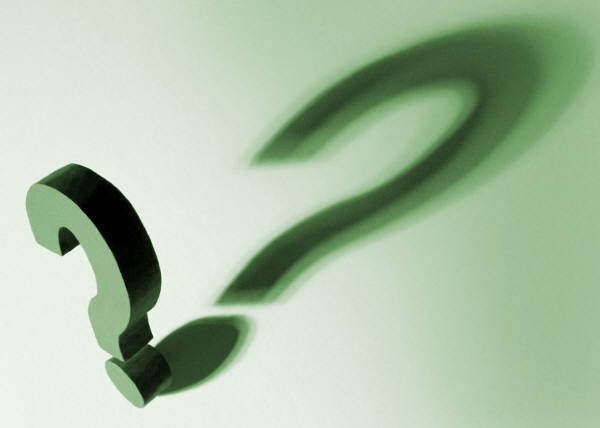 Questions?
EGI towards Horizon 2020 Workshop
22
4 - 6 December 2013
BACKUP
EGI towards Horizon 2020 Workshop
23
4 - 6 December 2013
Horizon 2020 – LEIT
ICT 7 – 2014: Advanced cloud infrastructures and services
Scope a: Research & Innovation action
High performance heterogeneous cloud infrastructures
Federated Cloud networking – SDN collaboration with GEANT
Dynamic configuration, automated provisioning and orchestration of cloud resources
Automated discovery and composition of services 
Cloud security
Large contribution (5 – 8 M EUR)
EGI towards Horizon 2020 Workshop
24
4 - 6 December 2013
Horizon 2020 – LEIT
ICT 16 – 2015: Big Data - Research
Scope a: Research & Innovation action
Novel data structures, algorithms, methodology
Novel software architectures, optimisation methodologies
Data analytics, data quality assessment and improvement
prediction and visualization tasks 
Extremely large scale
Large contribution (5 – 8 M EUR)
EGI towards Horizon 2020 Workshop
25
4 - 6 December 2013
Horizon 2020 – LEIT
ICT 32 – 2014: Cybersecurity, Trustworthy ICT 
Scope a: Research & Innovation action
Security-by-design for end-to-end security
Open, dynamically configurable systems
 Technologies for EGI to further develop secure Cloud services

Participating partner only
EGI towards Horizon 2020 Workshop
26
4 - 6 December 2013
Horizon 2020 – LEIT
EUB 1 – 2014: Cloud computing, including security aspects
Joint research activity
Cloud-enabled applications through robust standardised global technologies
Integrating Cloud & Big Data in terms of architecture, middleware and services
Joint contributions to int’l SDOs or other Forum activities
Estimated 1.5 M EUR
EGI towards Horizon 2020 Workshop
27
4 - 6 December 2013